Information inför VAS 47.1Driftsättning 26 jan 2022
Region Halland  │
Halland – Bästa livsplatsen
1
Dokumentation och JournalåtkomstDriftsättning 26 jan 2022
Generell SystemadministrationDriftsättning 26 jan 2022
Felrättningar
Rättat så att klinik inte måste väljas vid uthopp till NCS och övriga integrationer efter att VAS varit i Paus-läge. 
    Felmeddelande
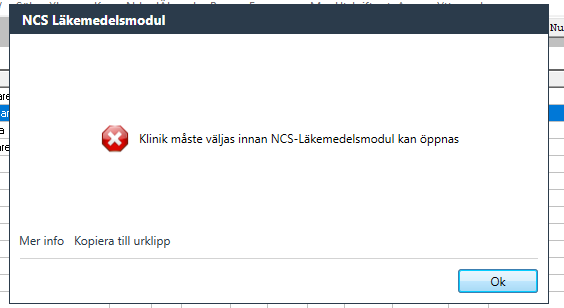 Halland – Bästa livsplatsen
Region Halland  │
4
Remiss och svarDriftsättning 26 jan 2022
Patientadministration VAS och invånarstödDriftsättning 26 jan 2022
Byte av ansvarig HOSP i DR16
När ansvarig HOSP ändras i DR16 ”slår det igen” till bl.a. formulär JO1, men inte till formulär AN3, AN5 och AN8. Rättning är gjord för detta, när ansvarig HOSP ändras i DR16  ”slår det igenom” till samtliga formulär.
Halland – Bästa livsplatsen
Region Halland  │
7
Information VAS 48.0Preliminärt datum för driftsättning av VAS 48.0 finns i dagsläget inte.Mer info kommer på vårdgivarwebben och intranätet.
Halland – Bästa livsplatsen
Region Halland  │
8